Mobility-Online guide
Mobility-online v/ barratt Due musikkinstitutt
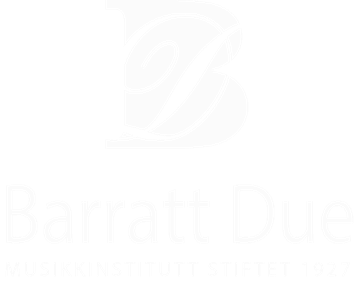 Instruks for utvekslingsstudenter
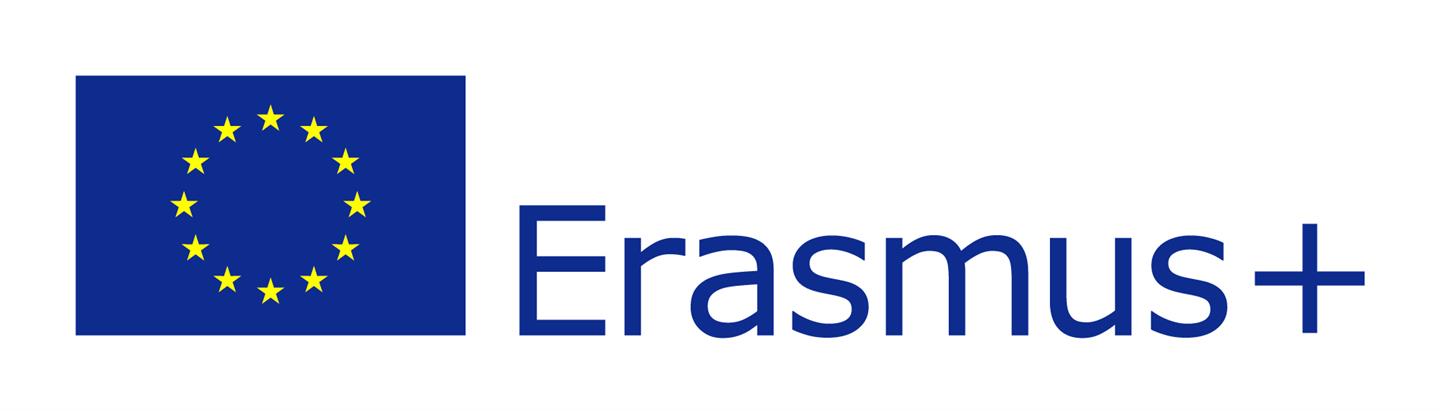 1
Mobility-online v/ barratt Due musikkinstitutt
Innledning
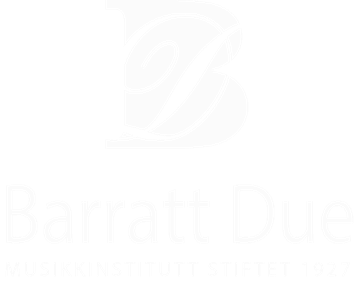 Med denne powerpointen vil vi sørge for å gi deg de nødvendige instruksjoner for å sikre en vellykket gjennomføring av Mobility-Online søknadsprosessen for utvekslingsstudier.
Presentasjonen inneholder de forskjellige fanene som benyttes når man søker seg til utvekslingsår gjennom Mobility Online sitt nettverk.
3.9.2024
2
07.08.2024
3
1. Steg
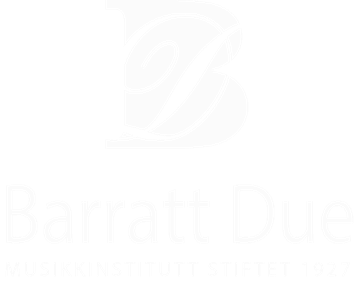 Følgende felt må fylles ut:Persontype: Student
Søknadstype: Outgoing
Utvekslignsprogram: Full academic year
Mobility online guide
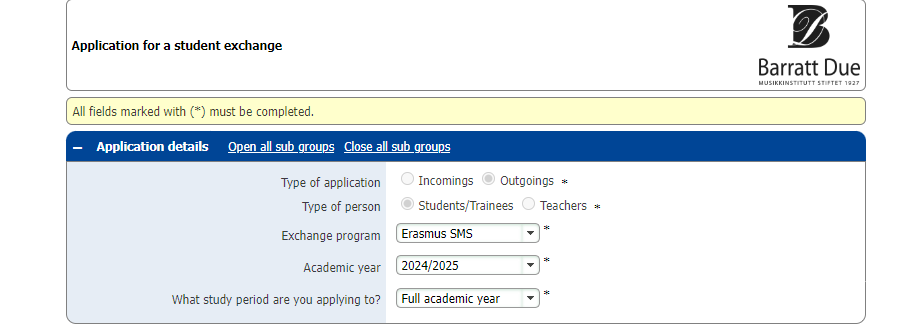 2. Steg
07.08.2024
4
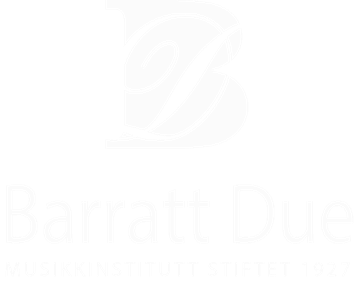 Følgende felt må fylles ut: 
Fullt navn
Juridisk kjønn
Statsborgerskap
E-postadresse
Telefonnummer
Mobility online guide
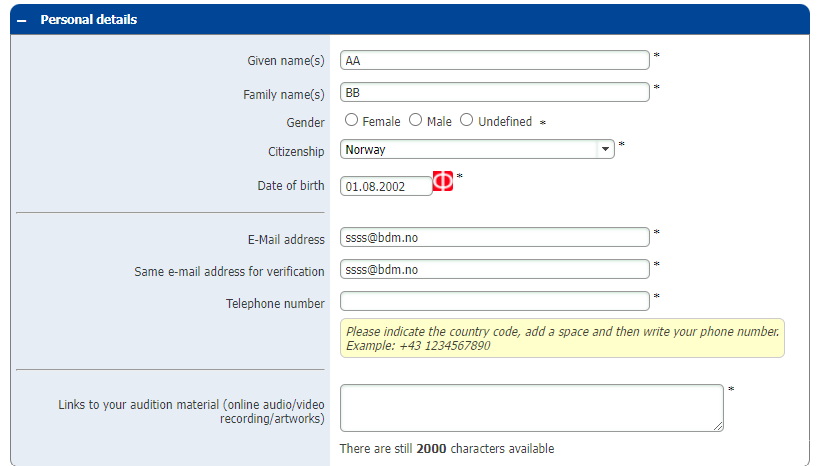 3. Steg
07.08.2024
5
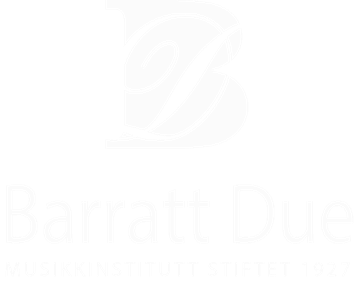 Følgende felt må fylles ut: 
Gjeldende institutt
Studiefelt: Music
Hovedinstrument
Nåværende utdanningsnivå 
(Navn på internasjonal koordinator bør også legges ved)
Mobility online guide
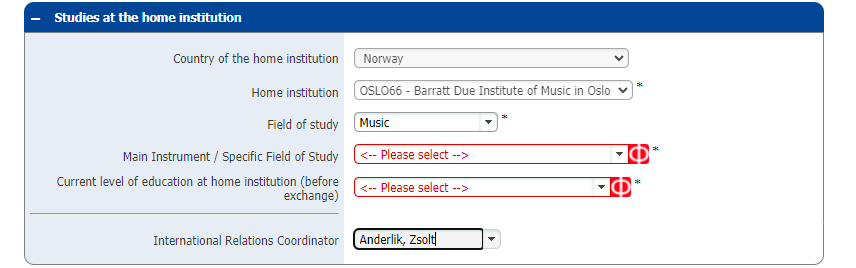 4. Steg
07.08.2024
6
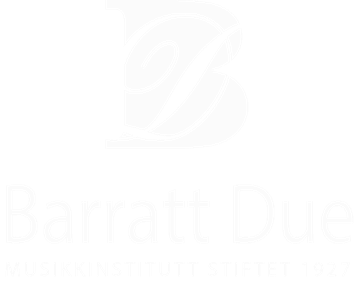 Følgende felt må fylles ut: 
Hvilket år man søker seg til.
Hvilket land institusjonen er i.
1. Valg
2. Valg (ikke obligatorisk). 
3. Valg (ikke obligatorisk).
Mobility online guide
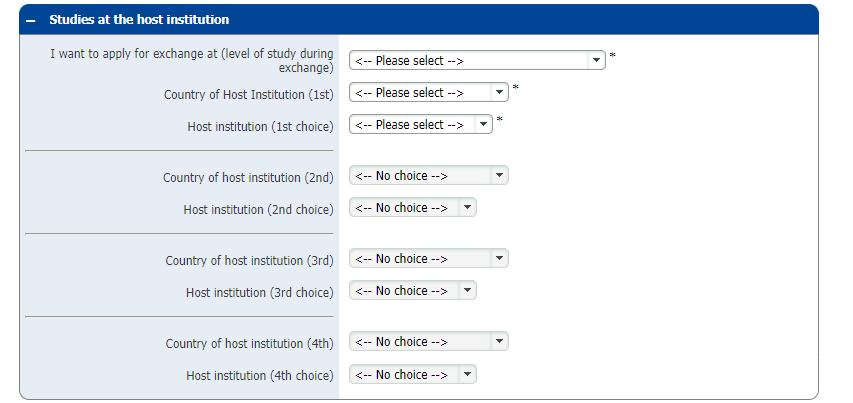 5. Steg
07.08.2024
7
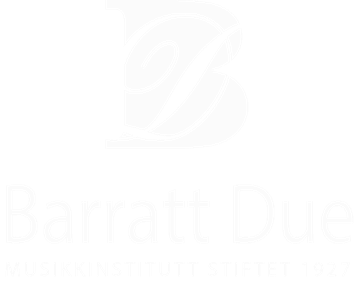 Kontaktperson i nødstilfeller.
Dette er ikke obligatorisk, men anbefales på det aller sterkeste i tilfelle noe skulle skje under opphold i utlandet. Vi ber om at du fyller ut alle felt som du ser nedenfor.
Mobility online guide
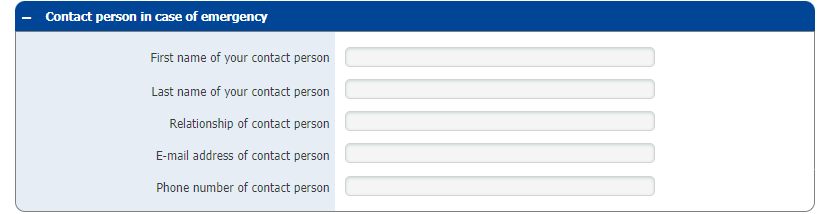 6. Steg
07.08.2024
8
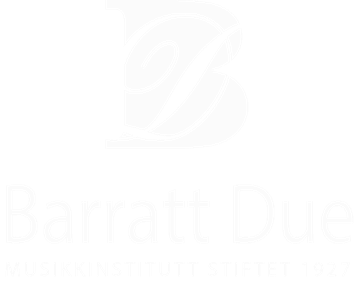 Følgende informasjon må fylles ut
Morsmål.
Undervisningsspråk ved institusjonen(e) man søker seg til.
Det anbefales også at man i tillegg fyller ut hvilket nivå man har på institusjonsspråket hvis det ikke er engelsk.
Mobility online guide
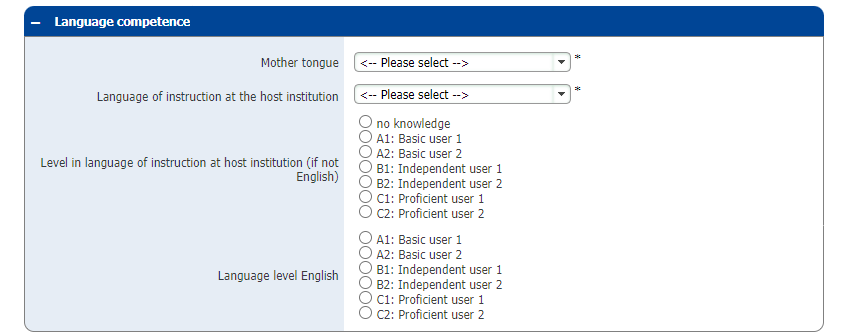 7. Steg
07.08.2024
9
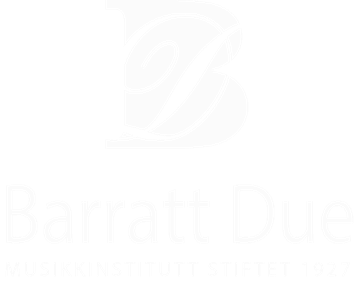 Godkjenn at informasjonen i søknaden er riktig og at du samtykker til at din informasjon blir lagret i henhold til GDPR loven.

https://gdpr-info.eu/
Mobility online guide
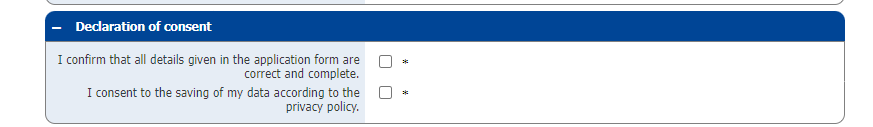 E-post lenke
Etter søknaden er sendt
Når du har sendt søknaden, vil du bli tilsendt en lenke på e-posten du brukte til å fylle ut informasjonen i søknaden. Trykk på denne lenken for å komme deg videre i søknadsprosessen.
07.08.2024
11
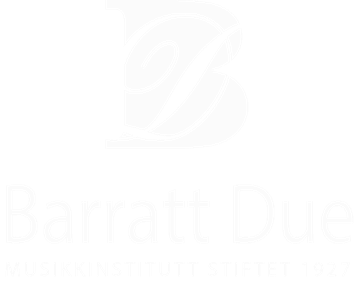 Registrering av søknaden
Skriv inn din fødselsdato, og pass på at du ikke skriver noe feil her. Det er ikke mulig å endre dette senere.

Se bildet nedenfor:
Mobility online guide
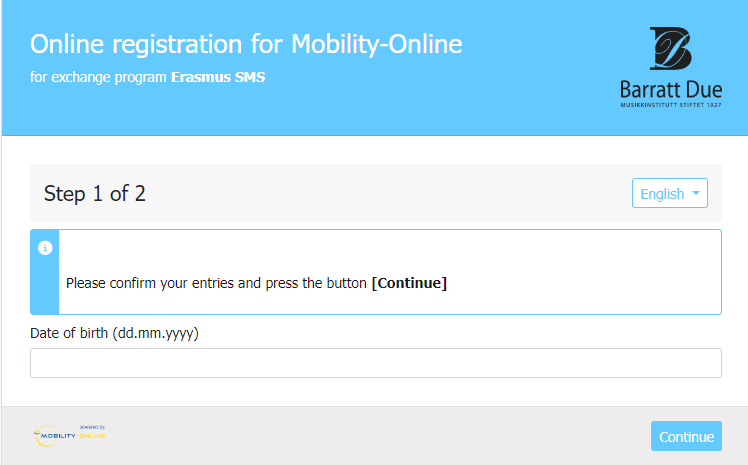 07.08.2024
12
Hva er workflow?
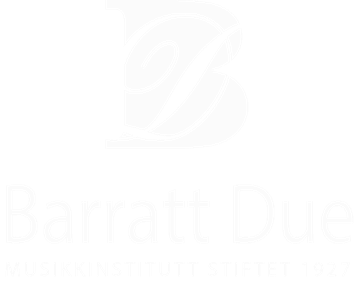 Etter at man har fullført registreringen, vil man bli videresendt til det som kalles for Mobility Online’s Workflow. Dette er nettsiden som nå inneholder all informasjonen om søknaden(e) dine.Alle felt som er markert med rød rute må fullføres av søkeren (dvs. deg).
Mobility online guide
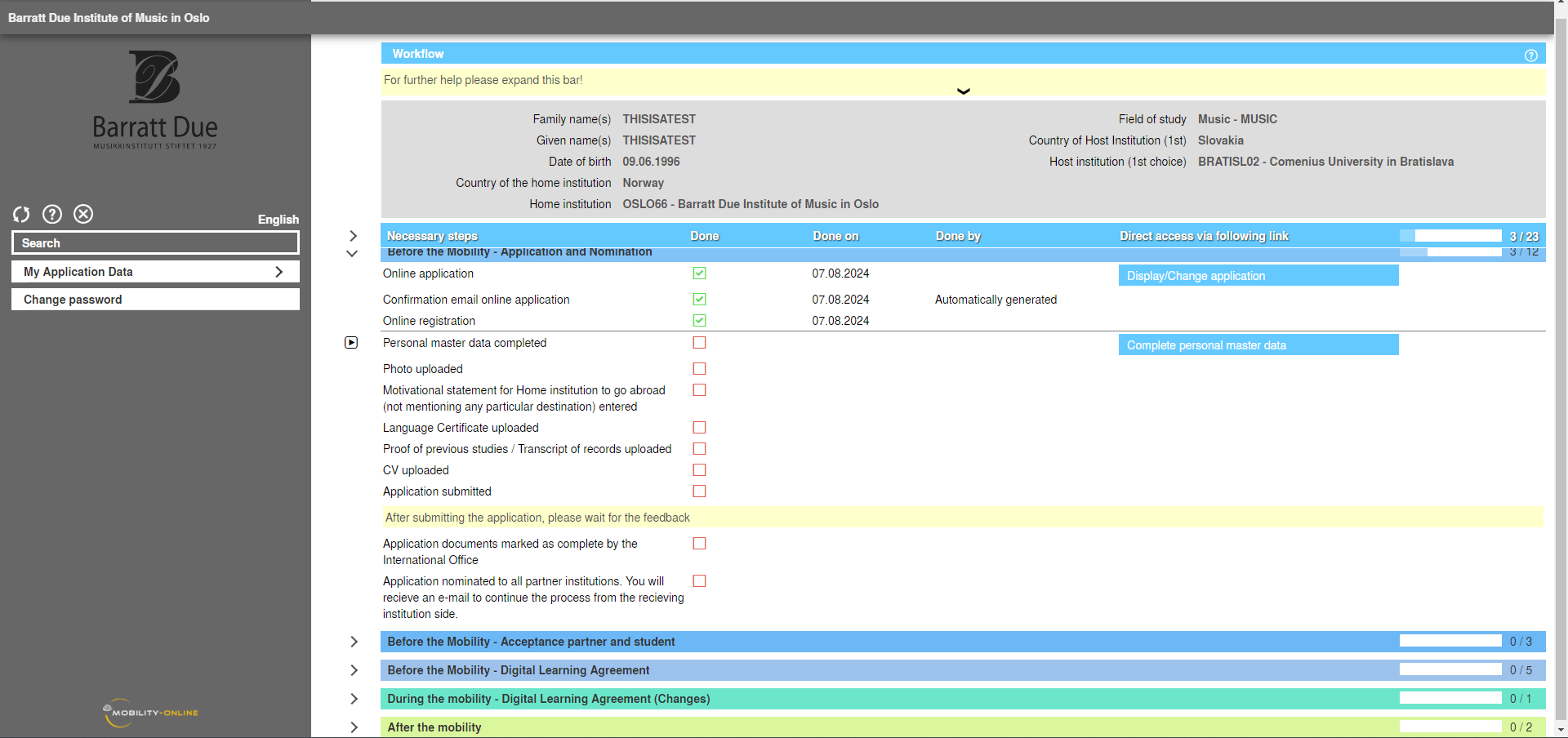 07.08.2024
13
Hva må man gjøre før mobiliteten?
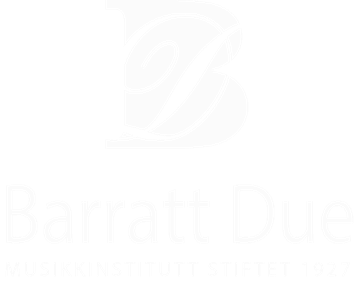 Etter at all nødvendig info har blitt fylt ut i forrige bilde, må man som søker trykke på pilen nedenfor. Da kommer man videre til fanen som heter «before the mobility». Her er det ofte slik at institusjonen man søker seg til må godkjenne din søknad før man kan gå enda mer videre. Følg opp med studiekonsulent og følg selv med om du har blitt godkjent.
Mobility online guide
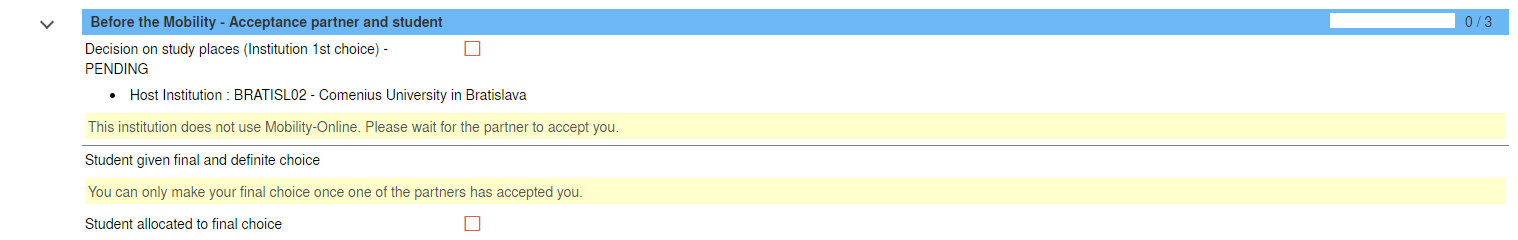 07.08.2024
14
Digital Learning Agreement
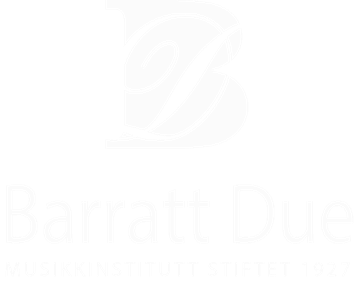 For å få kunne dra på utveksling, må man som student signere det som kalles for Digital Learning Agreement.Dette er et elektronisk dokument som man fyller ut sammen med studiekonsulent. Det inkluderer all info om studiet man søker seg til inkl. fag. Denne må godkjennes og signeres av både Barratt Due og skolen man eventuelt søker seg ti.
Mobility online guide
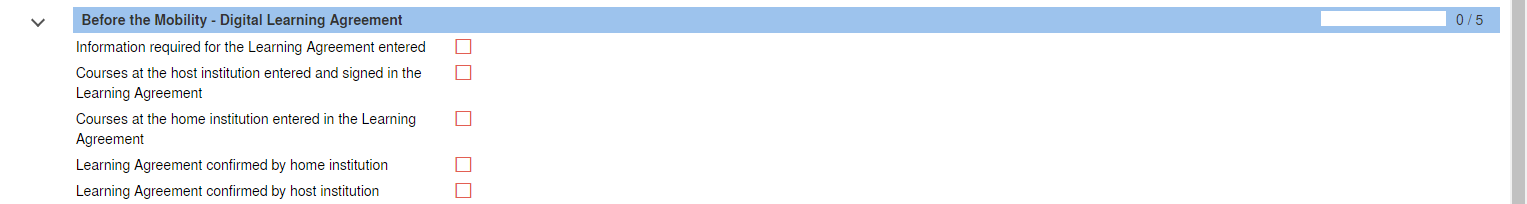 07.08.2024
15
Gjøre endringer i DLA
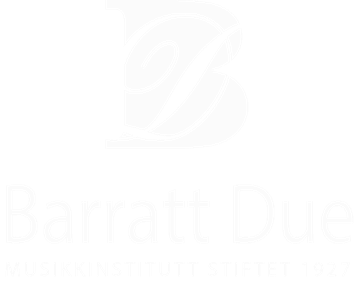 Digital Learning Agreement kan endres på selv etter påbegynt studie i utlandet. Dette må hukes av for om man ønsker å endre på før mobiliteten.
Etter mobiliteten er fullført må institusjonen sende et sertifikat om tilstedeværelse.
Mobility online guide
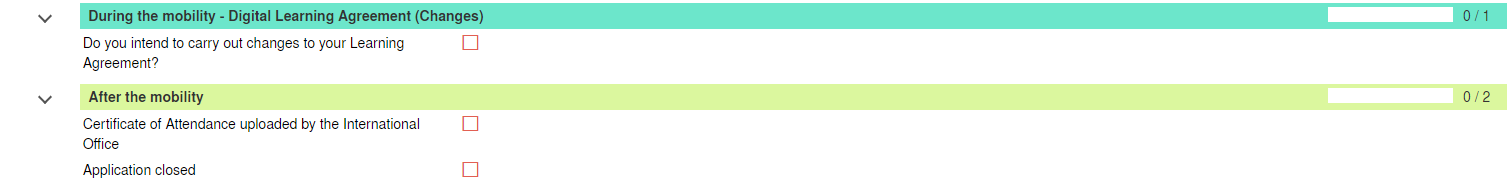 3.9.2024
16
Etter endt mobilitet
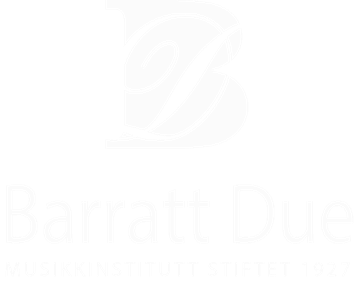 Etter at utvekslingen (mobiliteten) har endt, blir man bedt om å laste opp noen dokumenter. 
Dette er avhengig av institusjonen, men er vanligvis følgende: - «Transcript fo Records» (denne får man fra studiekonsulent på utvekslignsstedet)- Confirmation of Study period (godkjennes av studiekonsulent + utvekslingssted).Etter dette blir man tilsendt en spørreundersøkelse og resten av stipendet blir utbetalt kort tid etter.
Mobility online guide
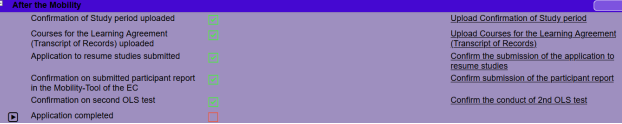 Spørsmål?
Hvis du fortsatt har spørsmål eller noe er uklart, ta kontakt med studiekonsulent Zsolt Anderlik på zsolt.anderlik@bdm.no.
3.9.2024
18
Lykke til!
Mobility online guide
Barratt Due Musikkinstitutt
Lyder Sagens gate 2
0358 OSLO
https://www.barrattdue.no/
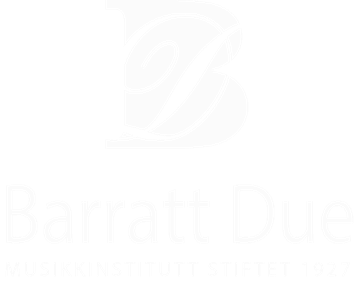 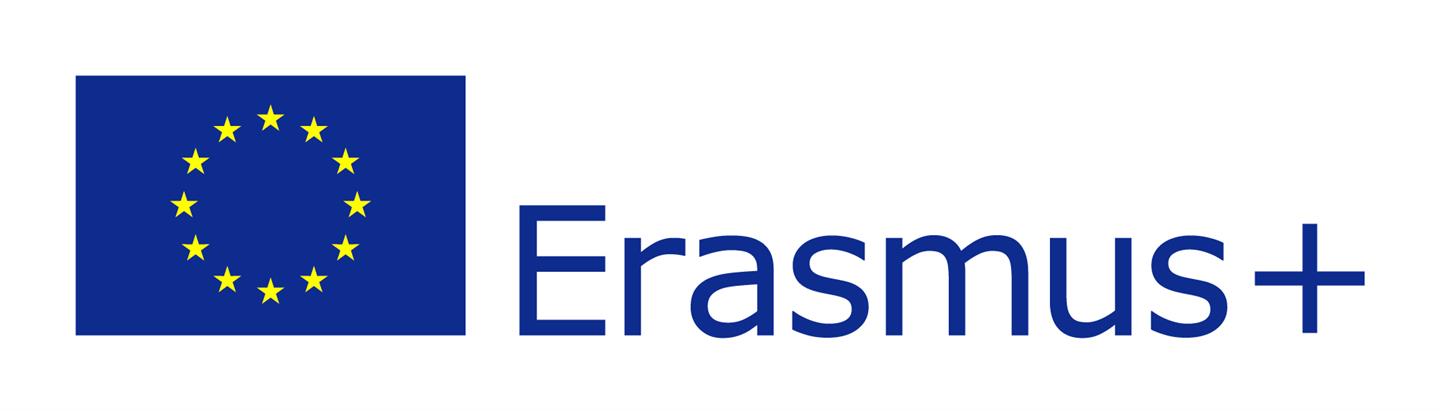